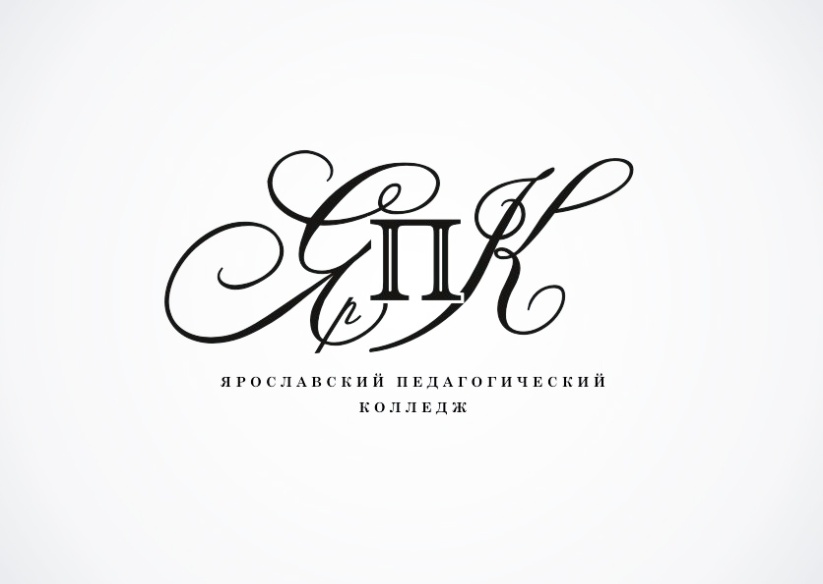 Расширение профессионального потенциала обучающихся профессиональных образовательных организаций 
средствами дополнительного образования
Короткова Наталья Владимировна,
заведующая отделом по инновационной
деятельности ГПОАУ ЯО ЯрПК
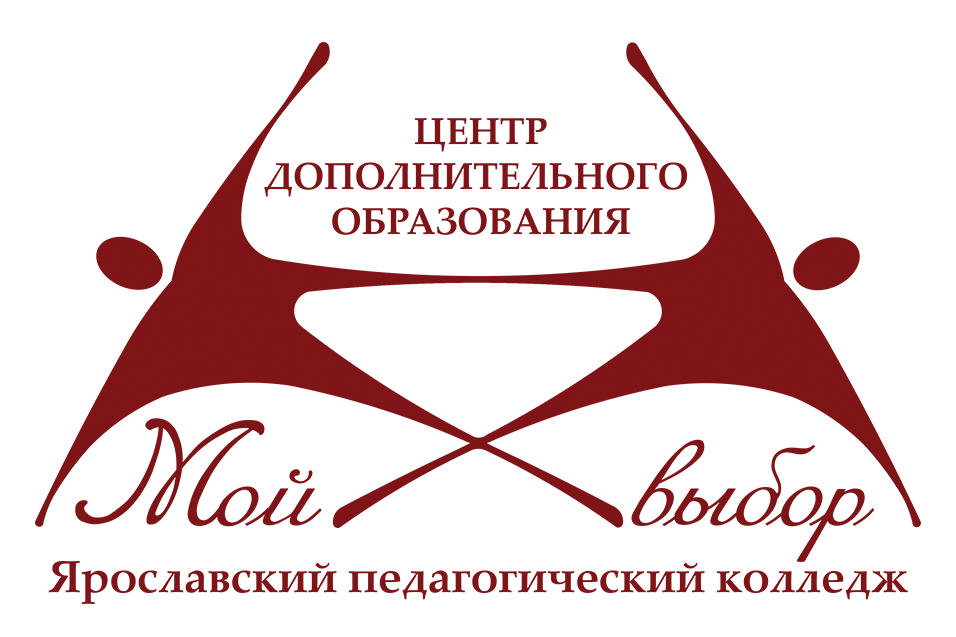 «Миссия» центра дополнительного  образования «Мой выбор»
формирование целостного образовательного пространства, обеспечивающего удовлетворение социального заказа обучающихся системы профессионального образования на дополнительные образовательные услуги и программы
развитие склонностей, способностей и интересов обучающихся в выбранных видах деятельности и общения
организация развивающего досуга обучающихся
Деятельность центра дополнительного образования «Мой выбор»:
организационно-методическое, информационное и программное обеспечение деятельности образовательных организаций
осуществление инновационной деятельности по развитию дополнительного и профессионального образования в регионе
оказание методической и консультативной помощи субъектам  образовательного процесса по актуальным вопросам образования, воспитания и развития личности
организация, проведение и обеспечение участия обучающихся и педагогических работников профессиональных образовательных организаций Ярославской области в общественно значимых мероприятиях в сфере образования
Образовательная деятельность ЦДО «Мой выбор»
банк дополнительных общеобразовательных программ (112 программ по пяти направленностям: художественной, технической, физкультурно-спортивной, туристско-краеведческой и социально-педагогической)
 ОП осуществляется по 37 дополнительным общеобразовательным программам
на базе 20-и профессиональных образовательных организаций разных типов
126 объединений
1855 человек
Развитие кадрового потенциала региона
технико-технологическое обновление и создание новых технологий и оборудования
развитие системы непрерывного образования (Life-long learning) 
внедрение в учебные программы дополнительных образовательных программ в сфере инновационной деятельности 
подготовка менеджеров предприятий в сфере внедрения и управления инновационной деятельностью
разработка образовательных программ для реализации инноваций в формирующихся основных кластерах региона
субсидирование  обучения в основных кластерах региона
Результативность деятельности по подготовке конкурентоспособного специалиста повышают:
высокий профессионализм педагогов
качественное материально-техническое обеспечение образовательного процесса
применение в процессе обучения современных дополнительных общеобразовательных (общеразвивающих или предпрофессиональных) программ
использование  активных методов обучения
индивидуализация образовательного процесса
Программы, способствующие профессионализации обучающихся
«Карвинг»
«Дизайн стола»
«Конструирование и проектирование» 
«Основы товароведения и технологии торговли»
«Основы парикмахерского искусства и визажа»
«Камины и печи»
и  т.д.
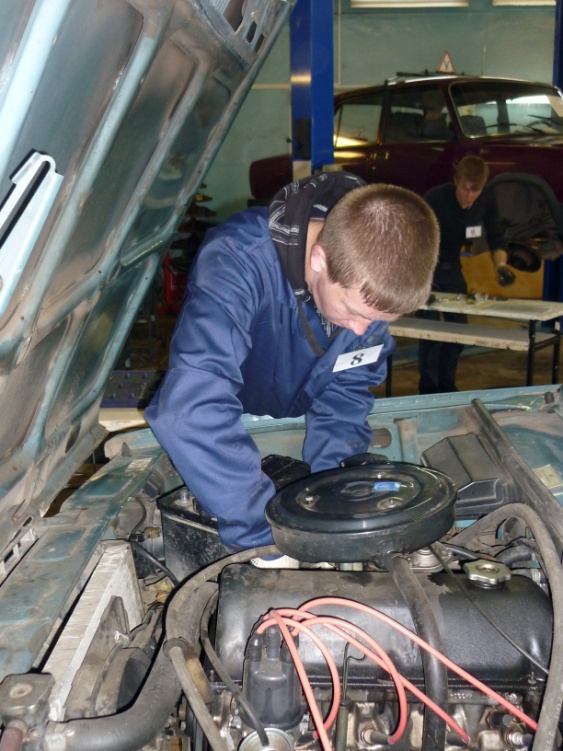 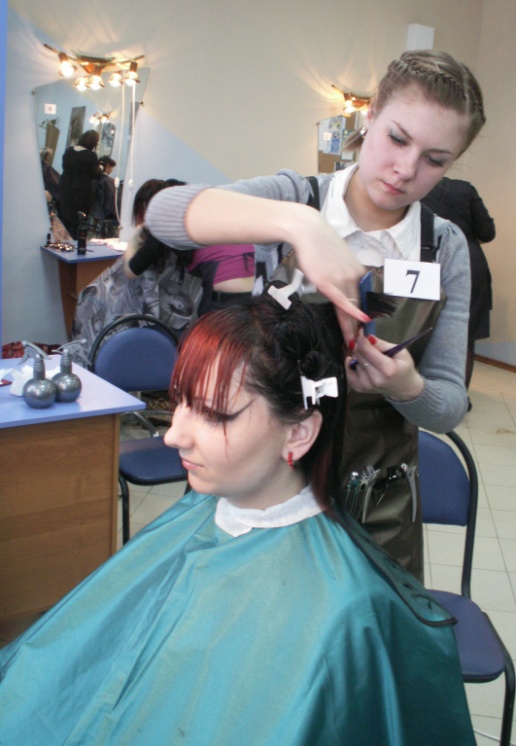 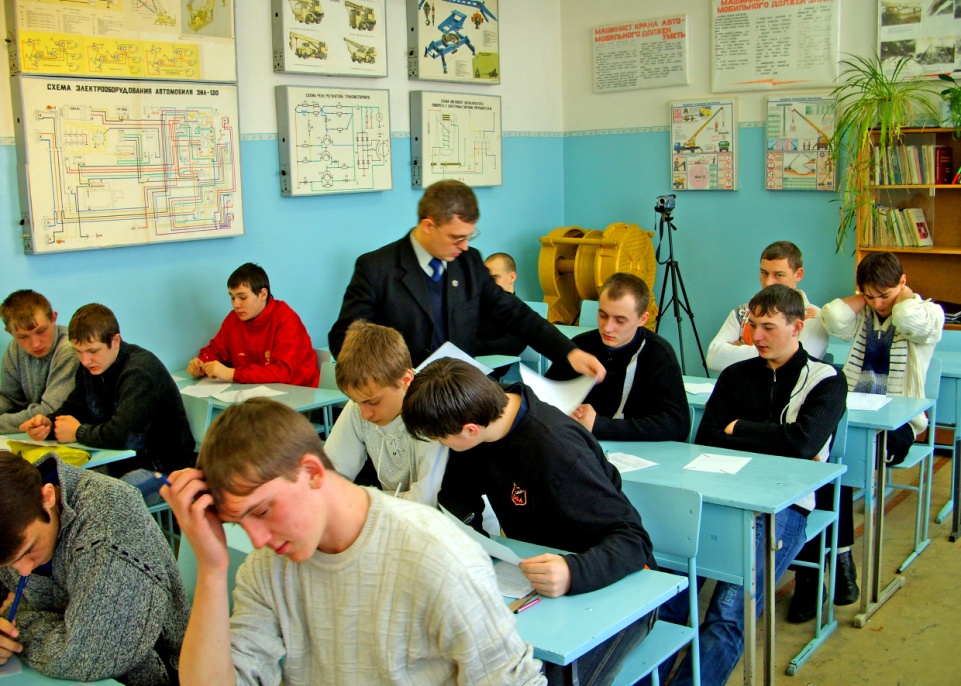 Включение  разделов:
Промышленный дизайн и техническая эстетика современного производства

Основы маркетинга и законодательства по защите прав интеллектуальной собственности

Культура делового общения

 и т.д.
I. Организационно-подготовительный этап (предварительное проектирование)
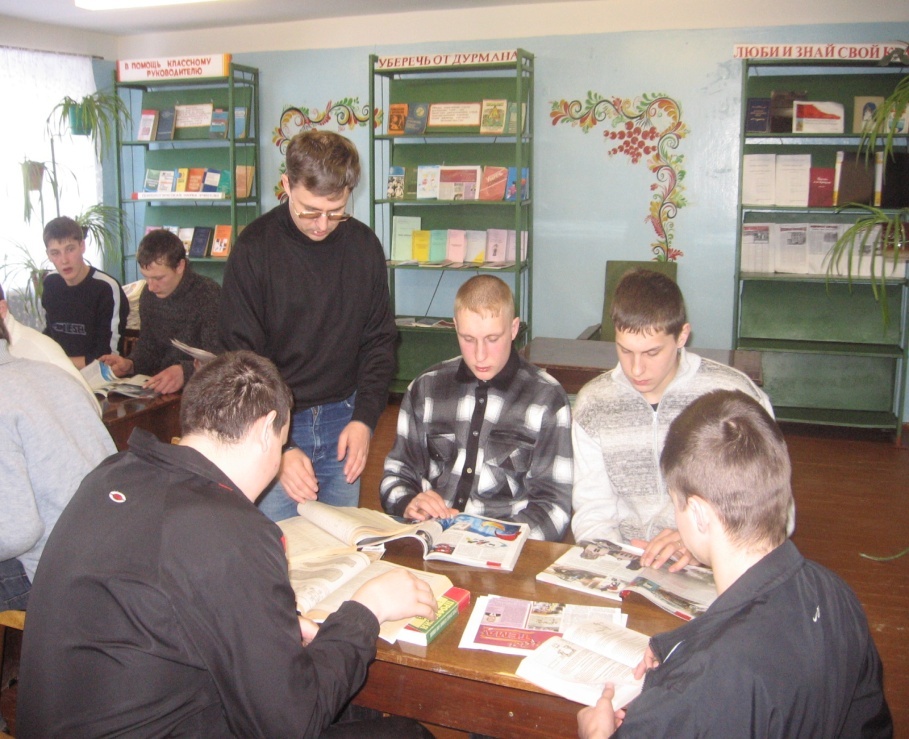 Определение объекта проектирования и его потребности (необходимости)
Работа с различными источниками информации, банком данных.
Беседа, дискуссия
I. Организационно-подготовительный этап (предварительное проектирование)
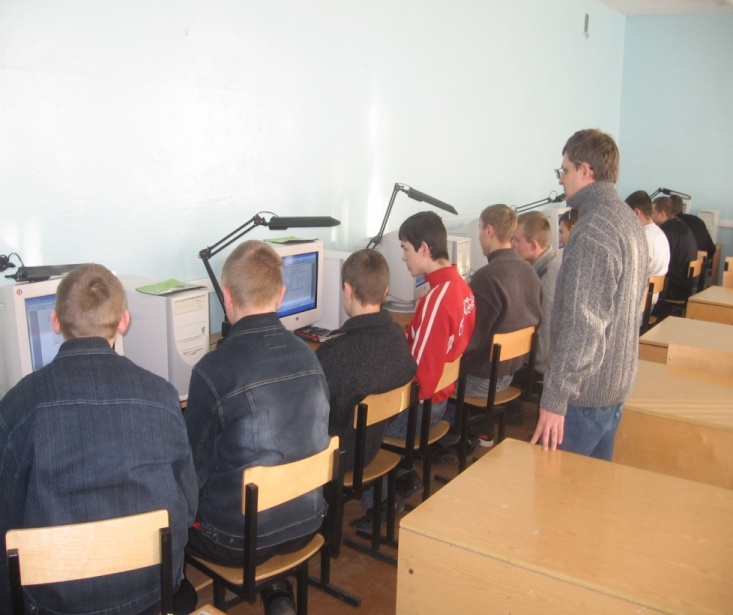 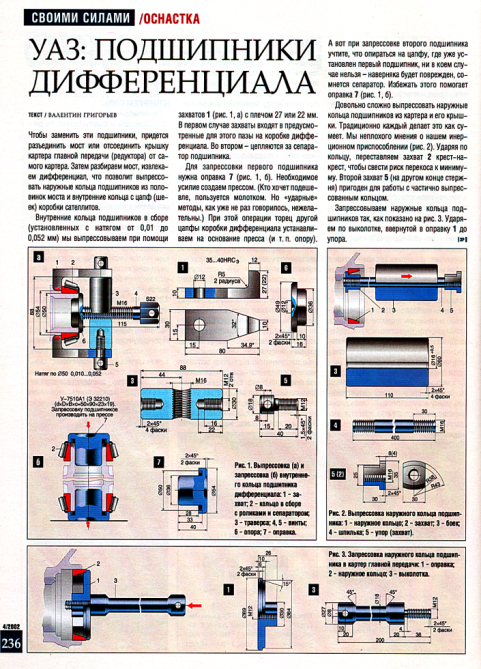 Изучение уже существующих аналогов объекта проектирования
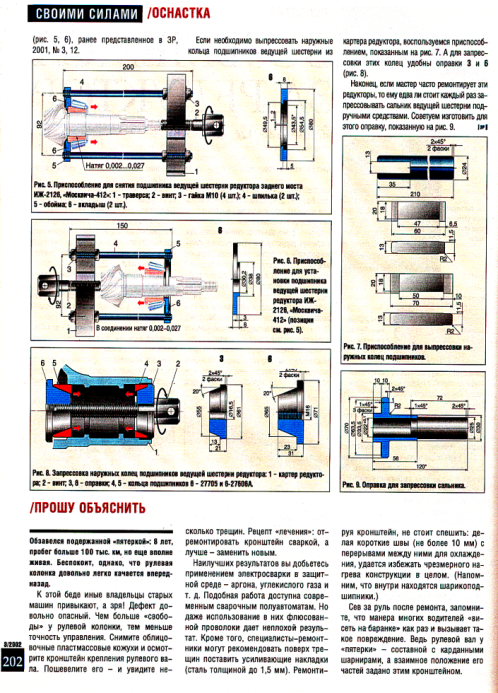 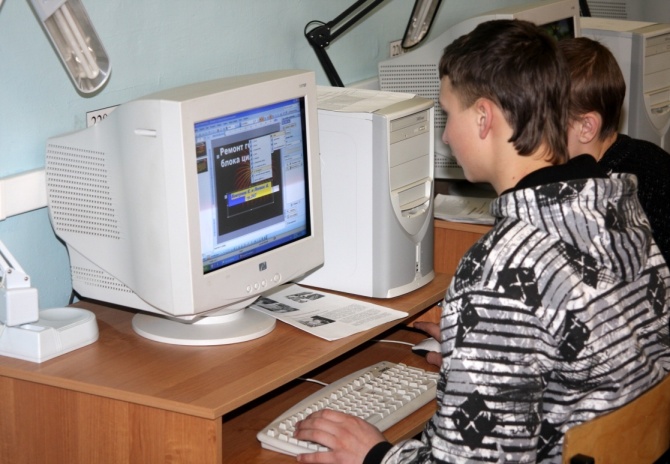 Работа с различными источниками информации
I. Организационно-подготовительный этап (предварительное проектирование)
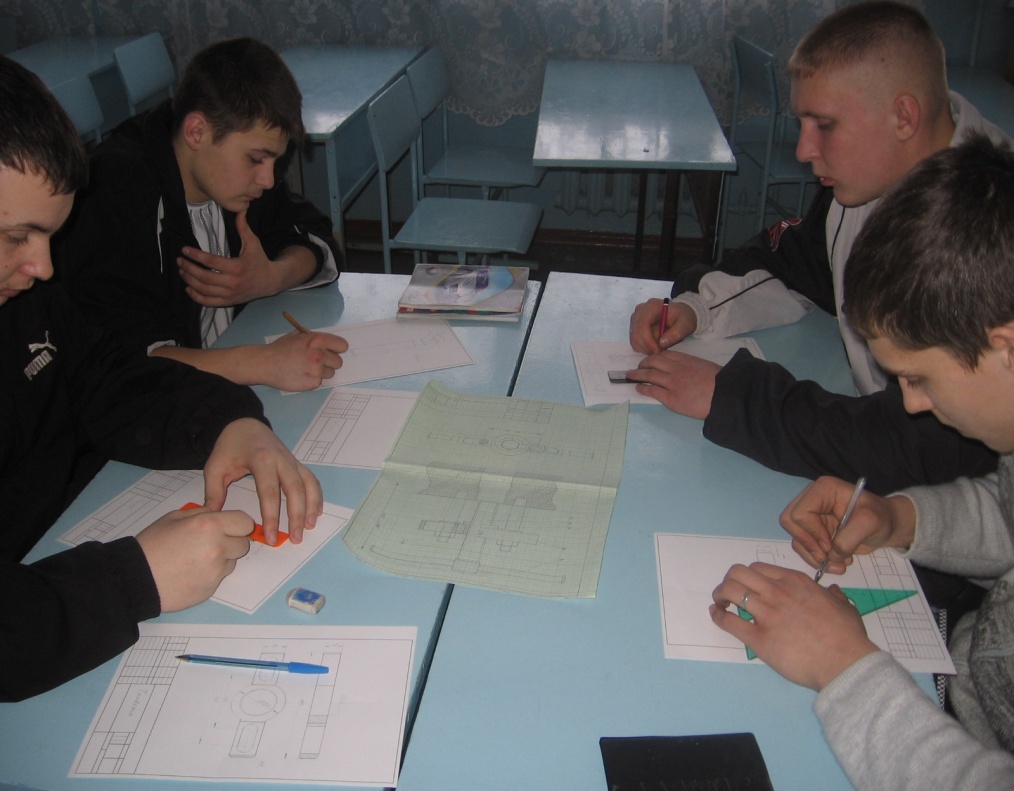 3. Формулировка точного определения проектной задачи (технического задания)
Беседа, дискуссия
II. Эскизное проектирование
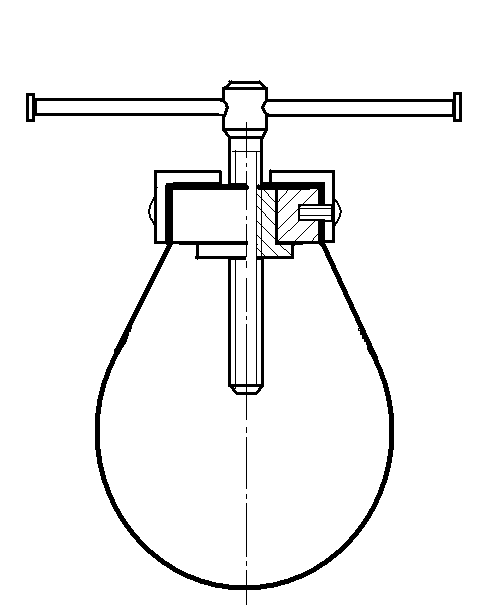 Разработка оптимального варианта объекта проектирования и составление технического описания этого варианта для детальной проверки
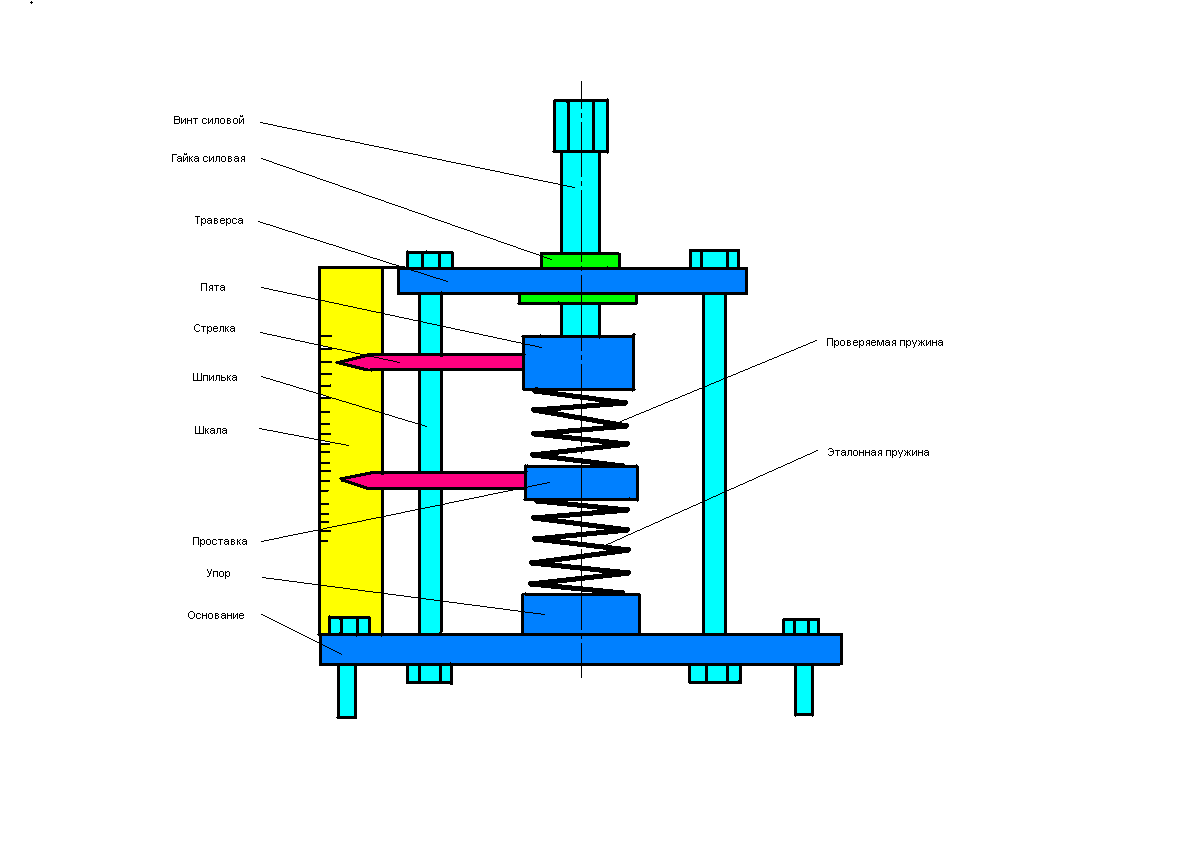 III. Техническое проектирование
Выполнение проектировочных и проверочных расчетов

Выпуск конструкторской и технологической документации для изготовления опытных образцов
Изготовление опытного образца
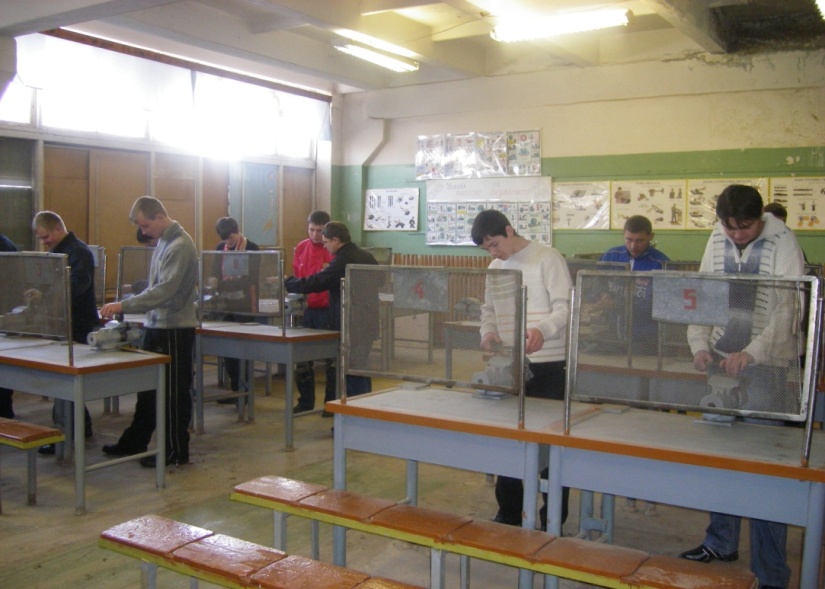 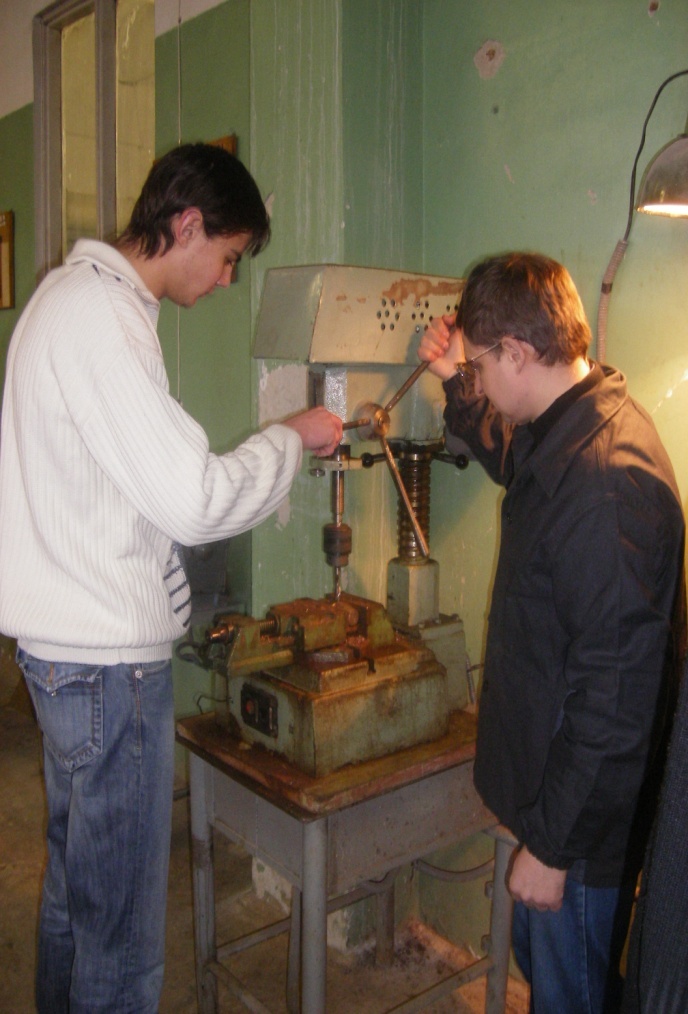 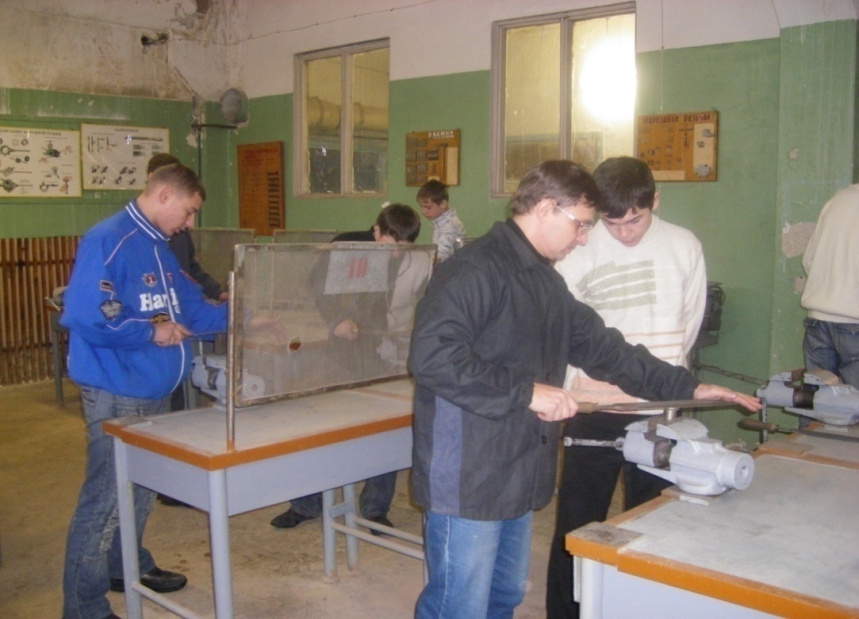 Оформление и презентация проекта
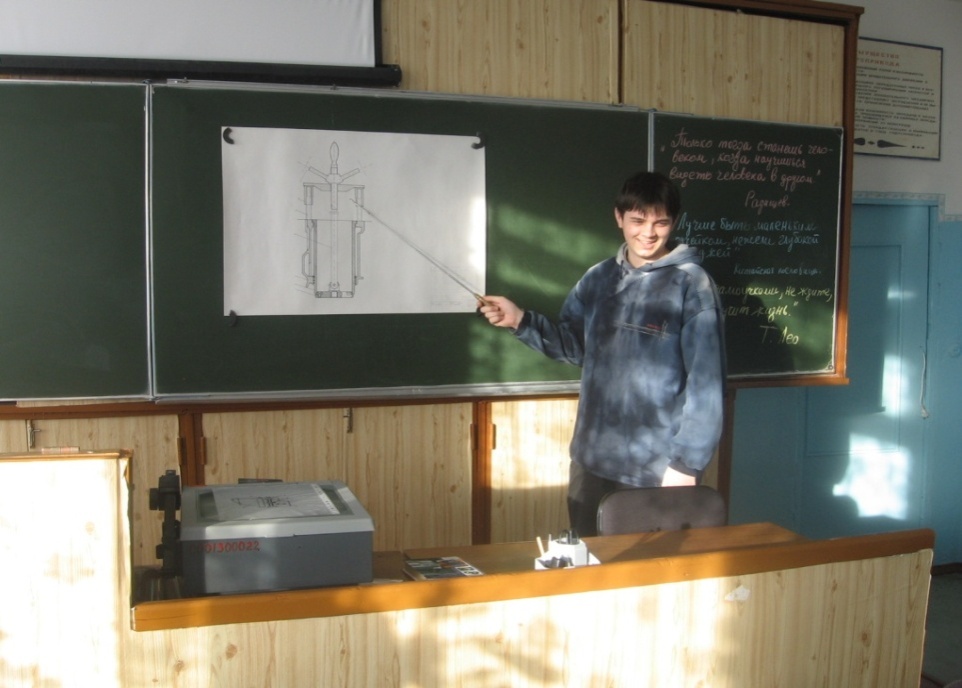 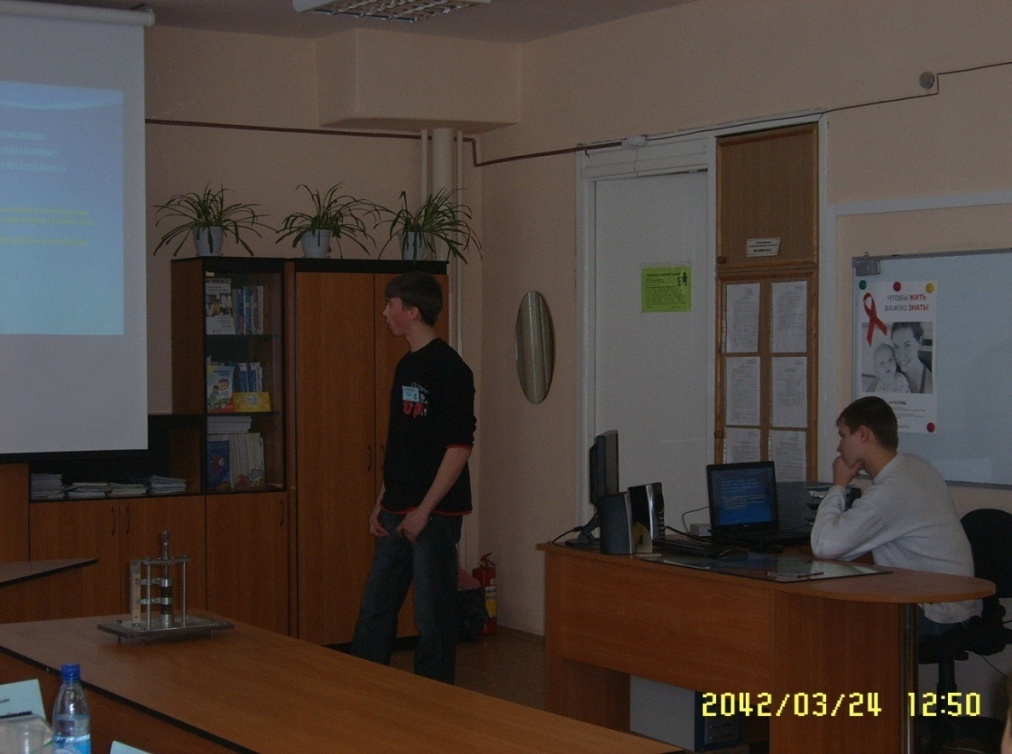 Результаты (продукты) проектирования
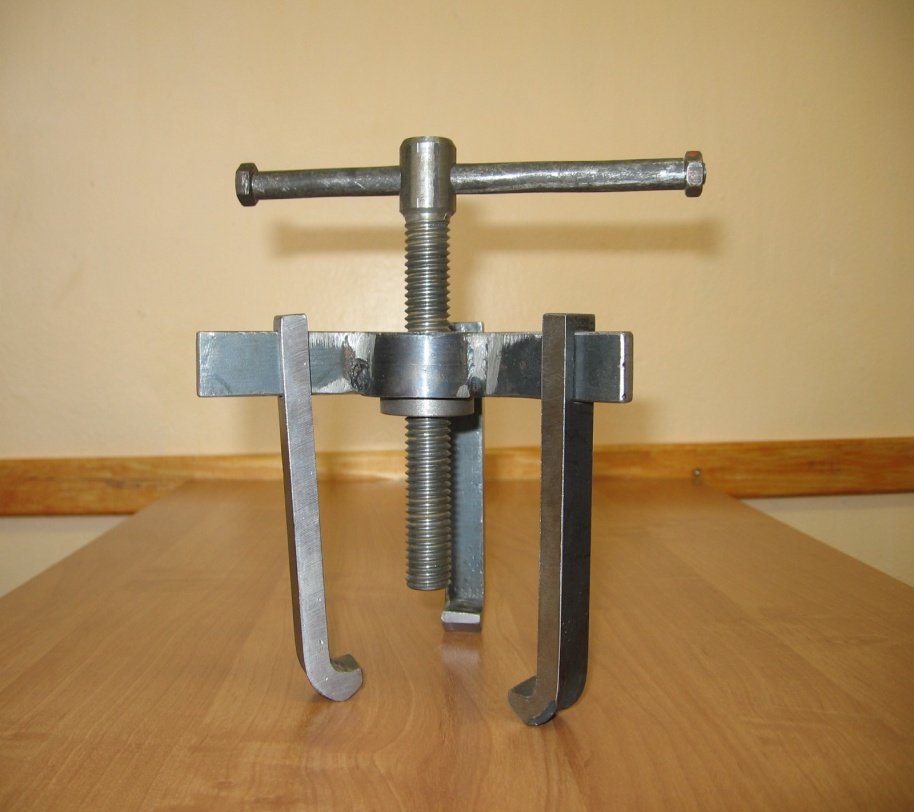 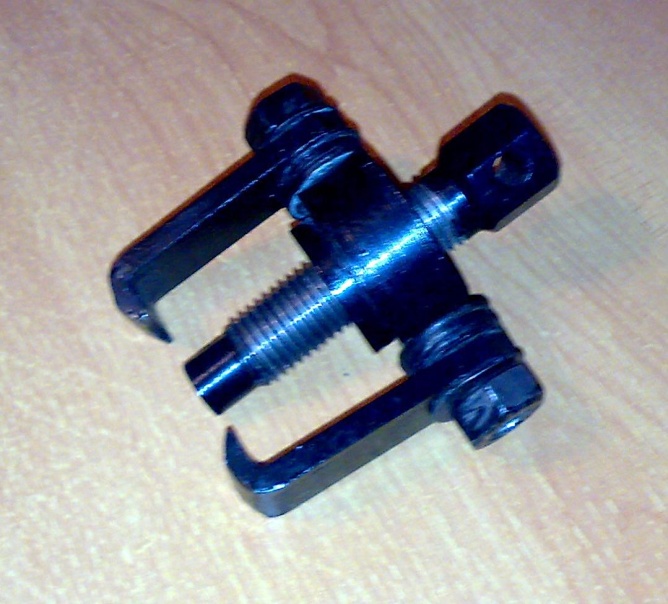 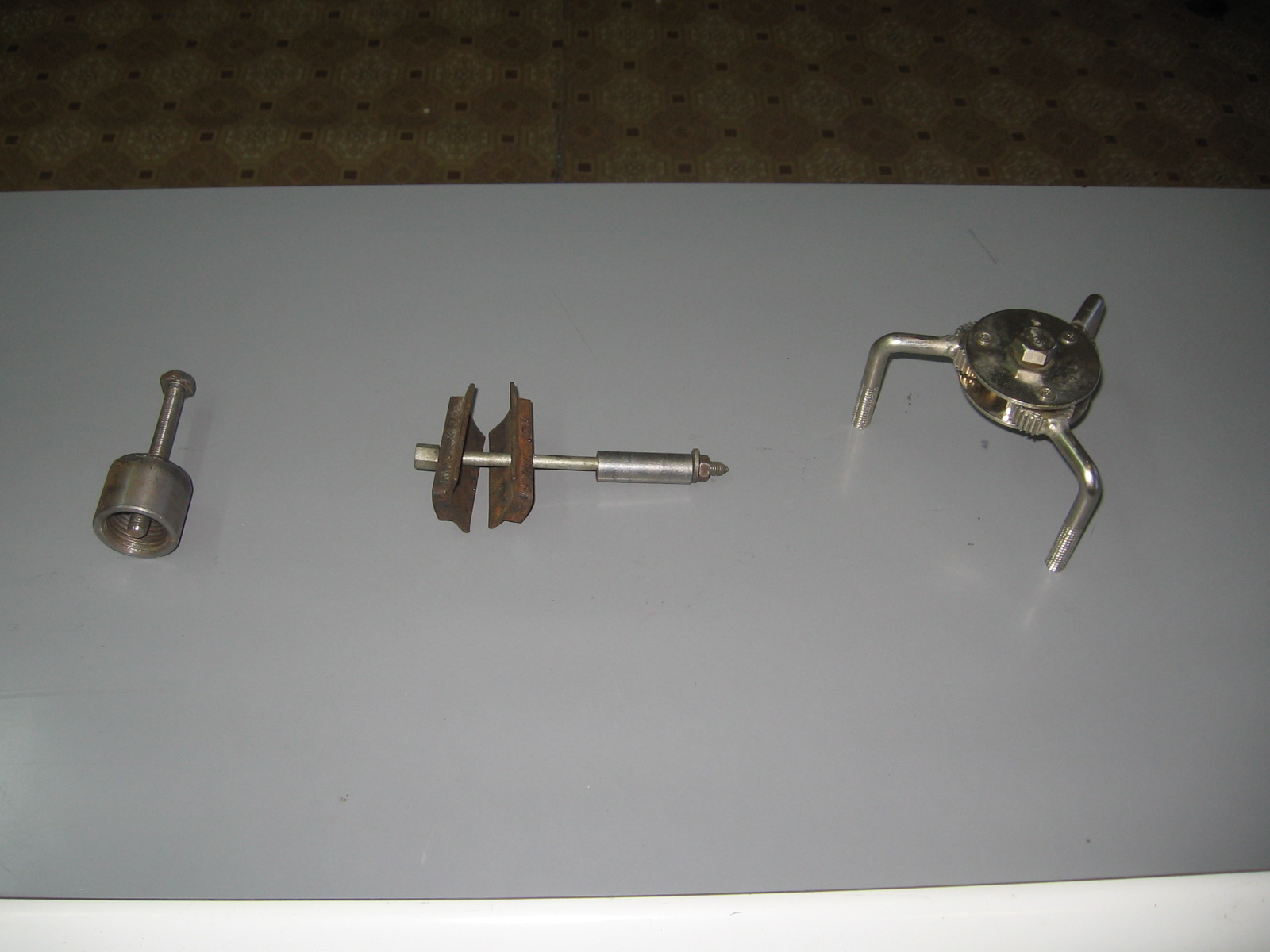 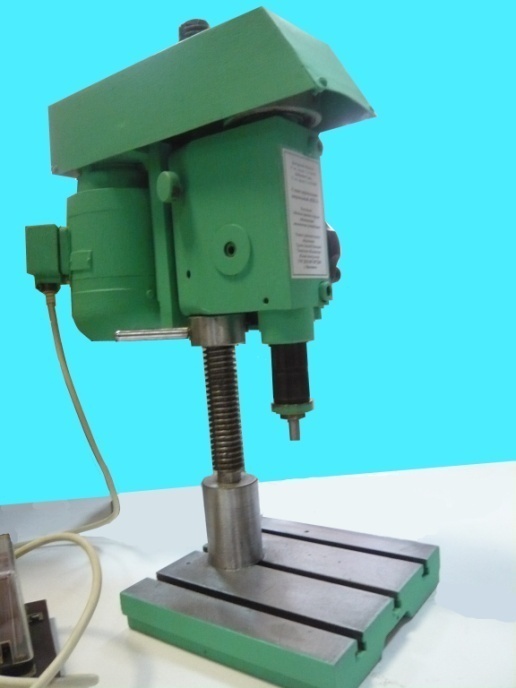 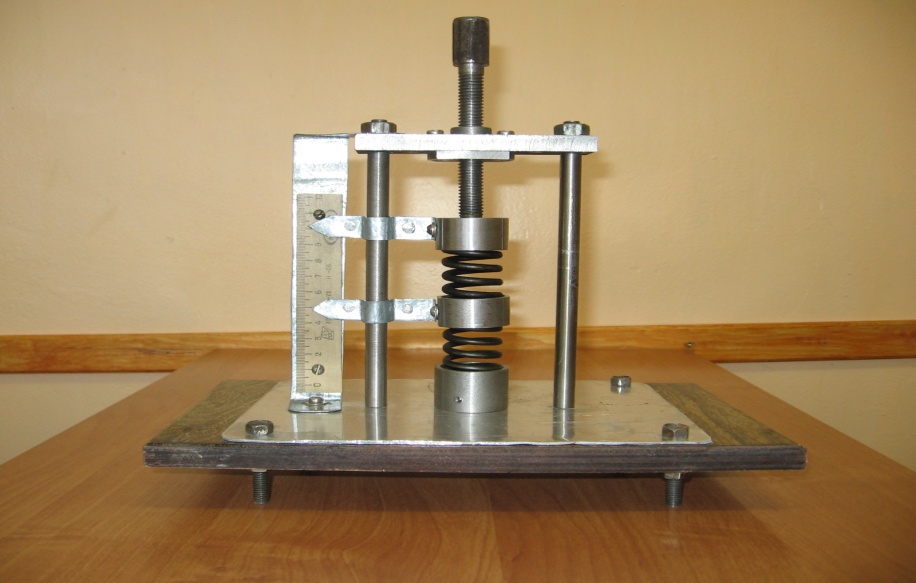 Спасибо за внимание!